ALPS IIc Vacuum system
ALPS collaboration meeting
Jan 22th 2020
S. Lederer, A. de Zubiaurre Wagner
Isolation vacuum
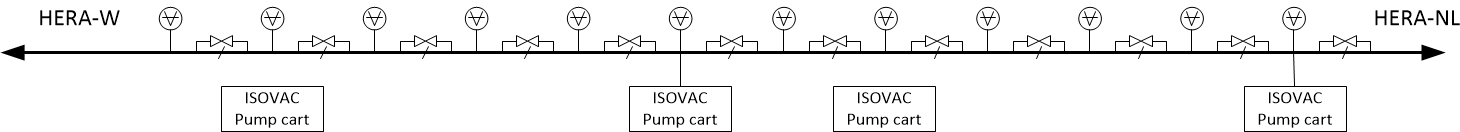 Transfer line between HERA-W and HERA-NL (1.5 km)
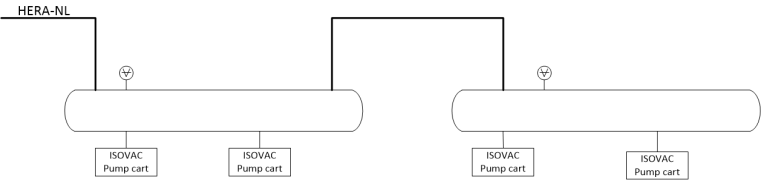 Dipoles
Dipoles
8 pump isolation vacuum pump carts for the transfer line and the experiment
Transfer line separated by vacuum barriers
Shortened by bridge valves
Permission from cryogenics group to operate the whole isolation vacuum system as one sector, so NO control of the valves required
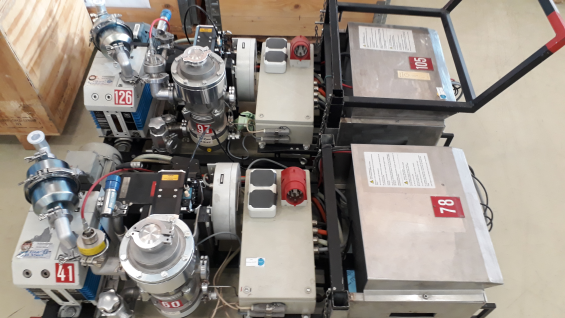 |ALPS collaboration meeting| 22.01.2020 | A. de Zubiaurre Wagner "Vacuum system"
Isolation vacuum
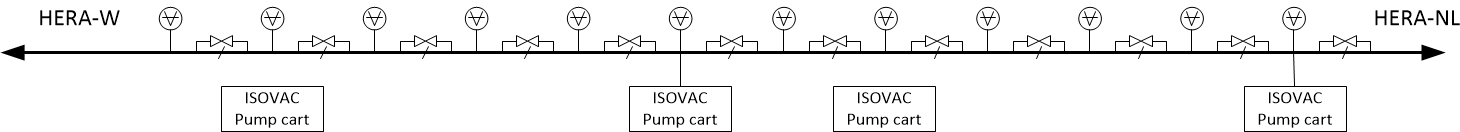 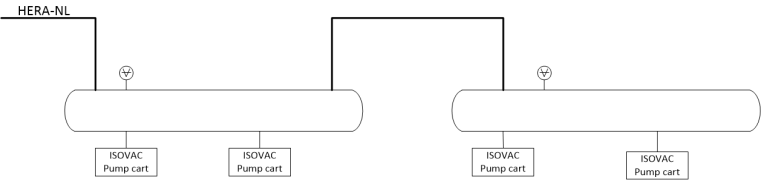 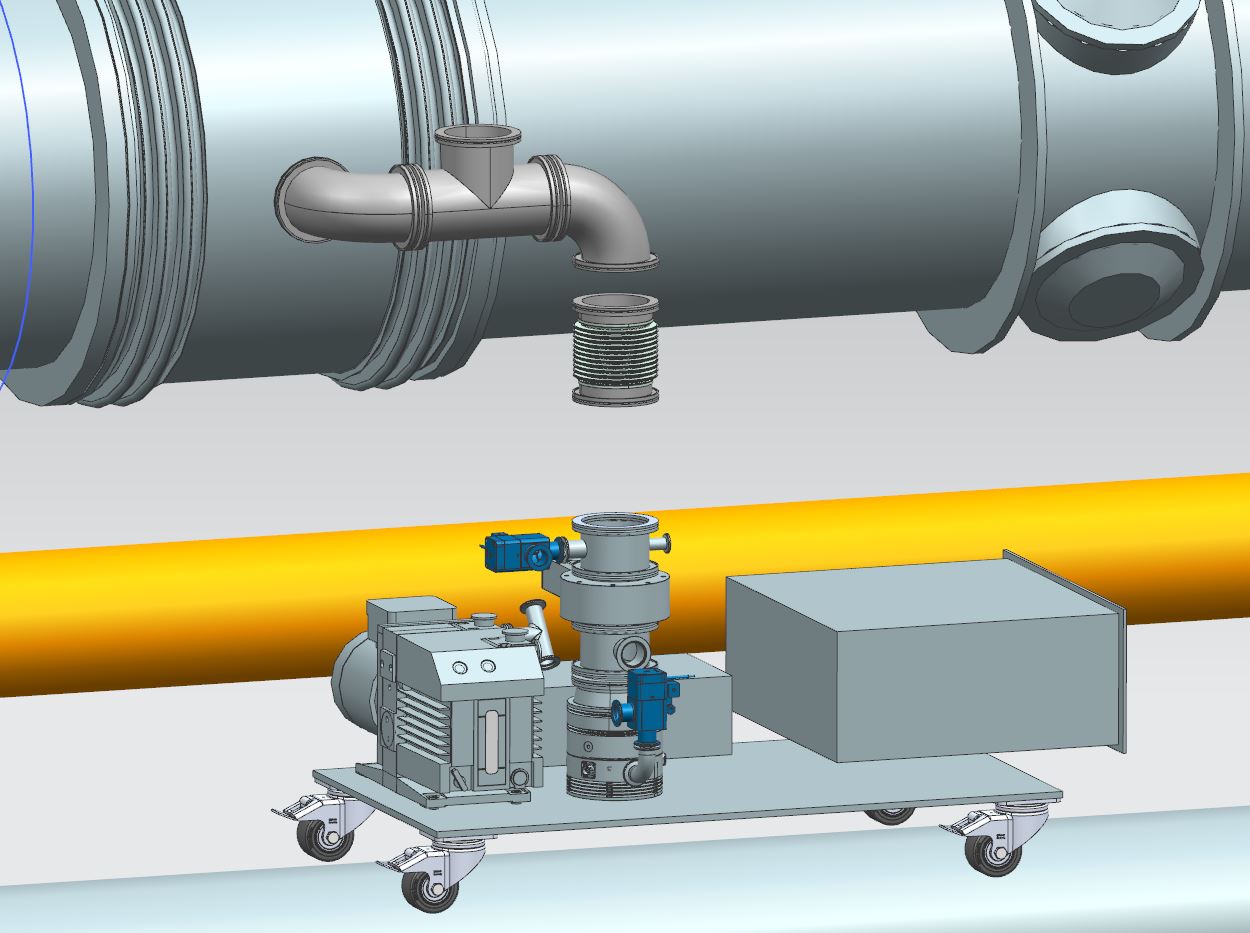 Transfer line between HERA-W and HERA-NL (1.5 km)
Start refurbishment February 2020
Dipoles
Dipoles
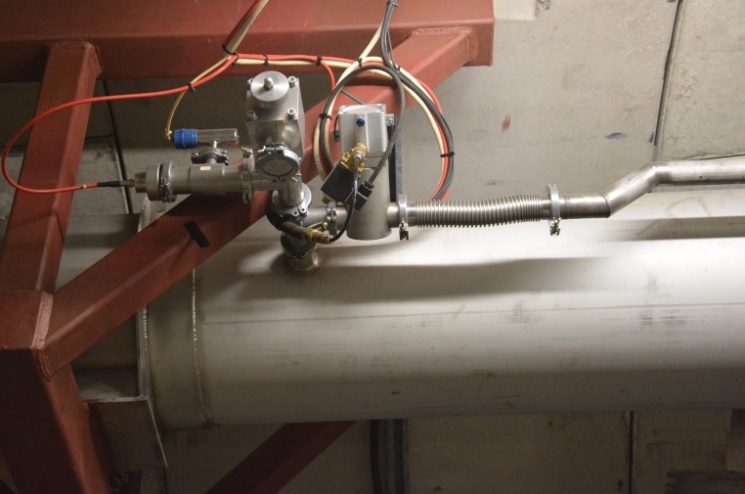 |ALPS collaboration meeting| 22.01.2020 | A. de Zubiaurre Wagner "Vacuum system"
Pumping
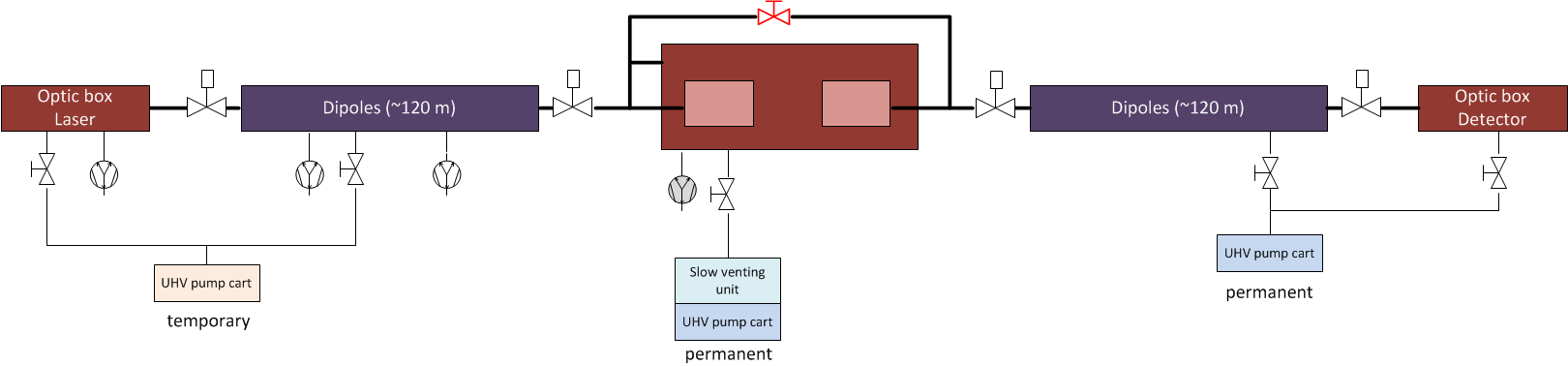 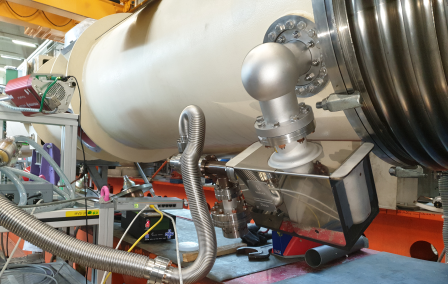 Initial pump down by UHV pump cart
Normal pumping by means of sputter ion pumps (     ) with 55 – 75 l/s pumping speed
High voltage cable length of about 100 m no problem
Max. 4 pumps planned – only one controller necessary, e.g. QPC from gamma vacuum
Remote control via Ethernet
Integration into doocs-controls easy since already available at DESY
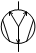 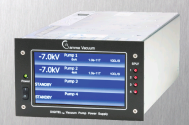 Test installation of an SIP on a BRP dipole at the test stand
Picture from Gamma vacuum, document 900031, Rev G
|ALPS collaboration meeting| 22.01.2020 | A. de Zubiaurre Wagner "Vacuum system"
Central Chamber
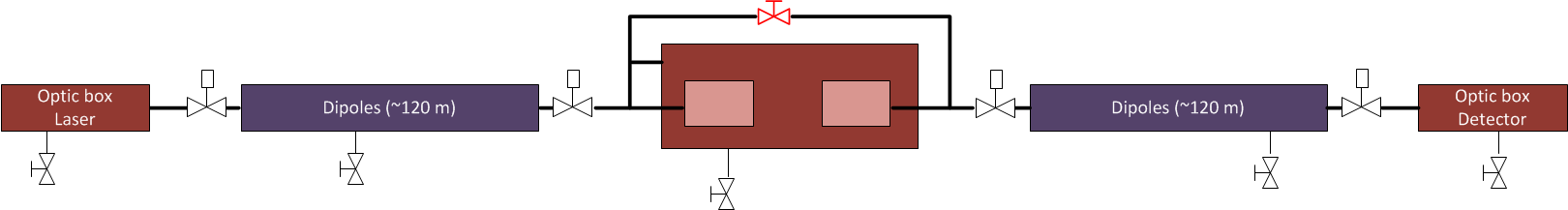 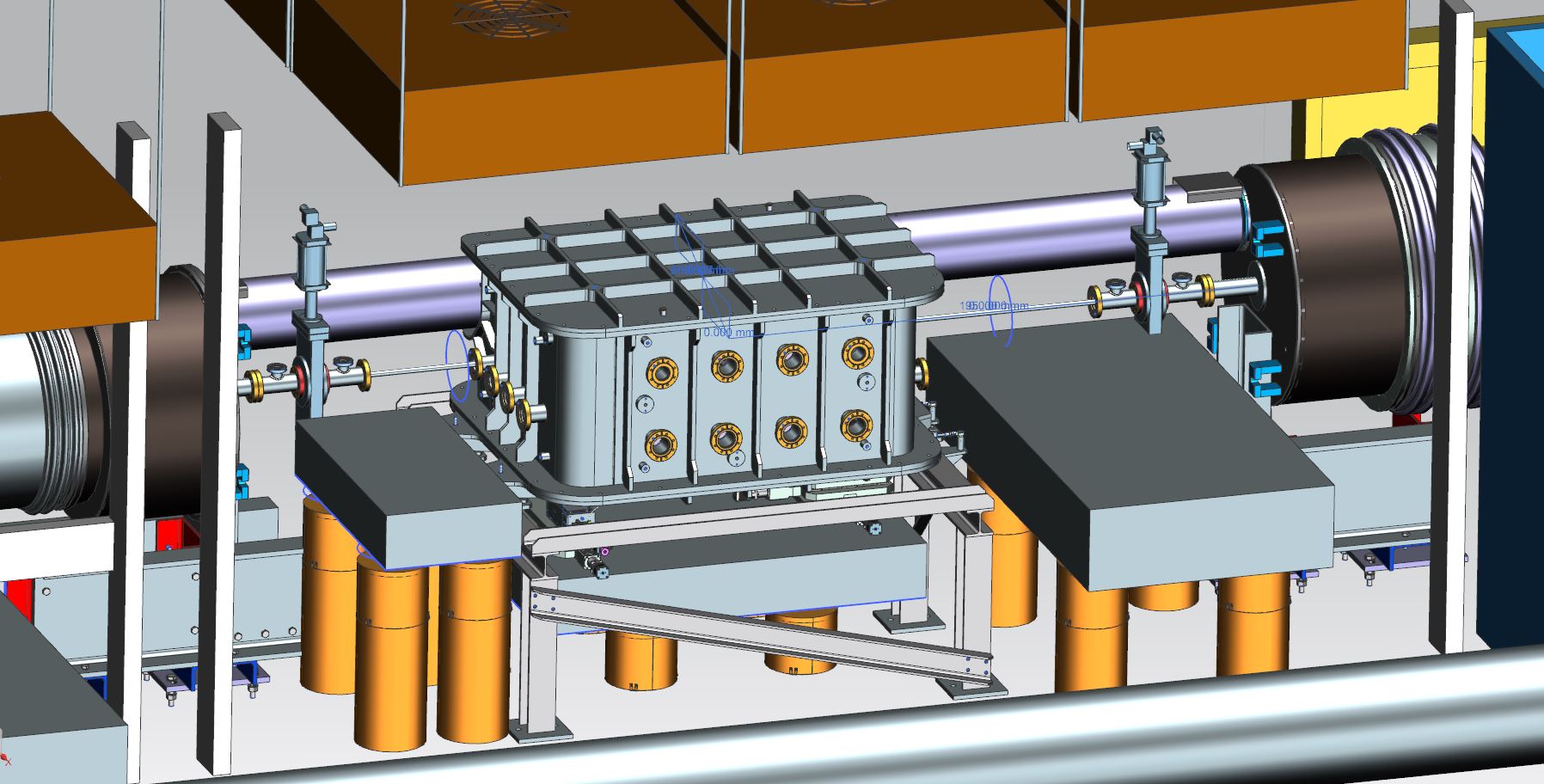 |ALPS collaboration meeting| 22.01.2020 | A. de Zubiaurre Wagner "Vacuum system"
Central Chamber
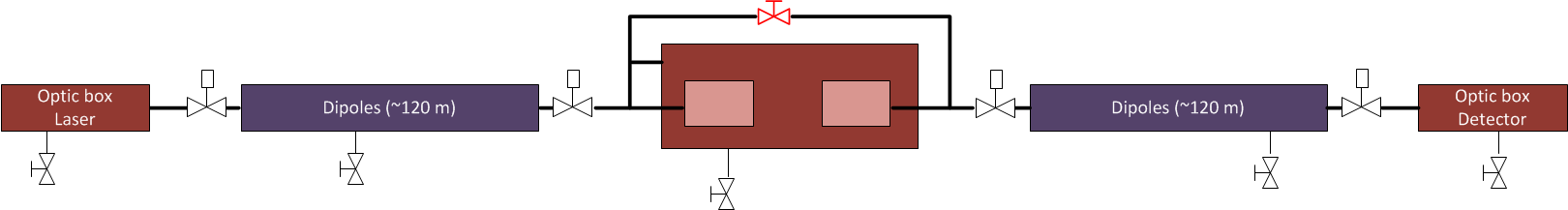 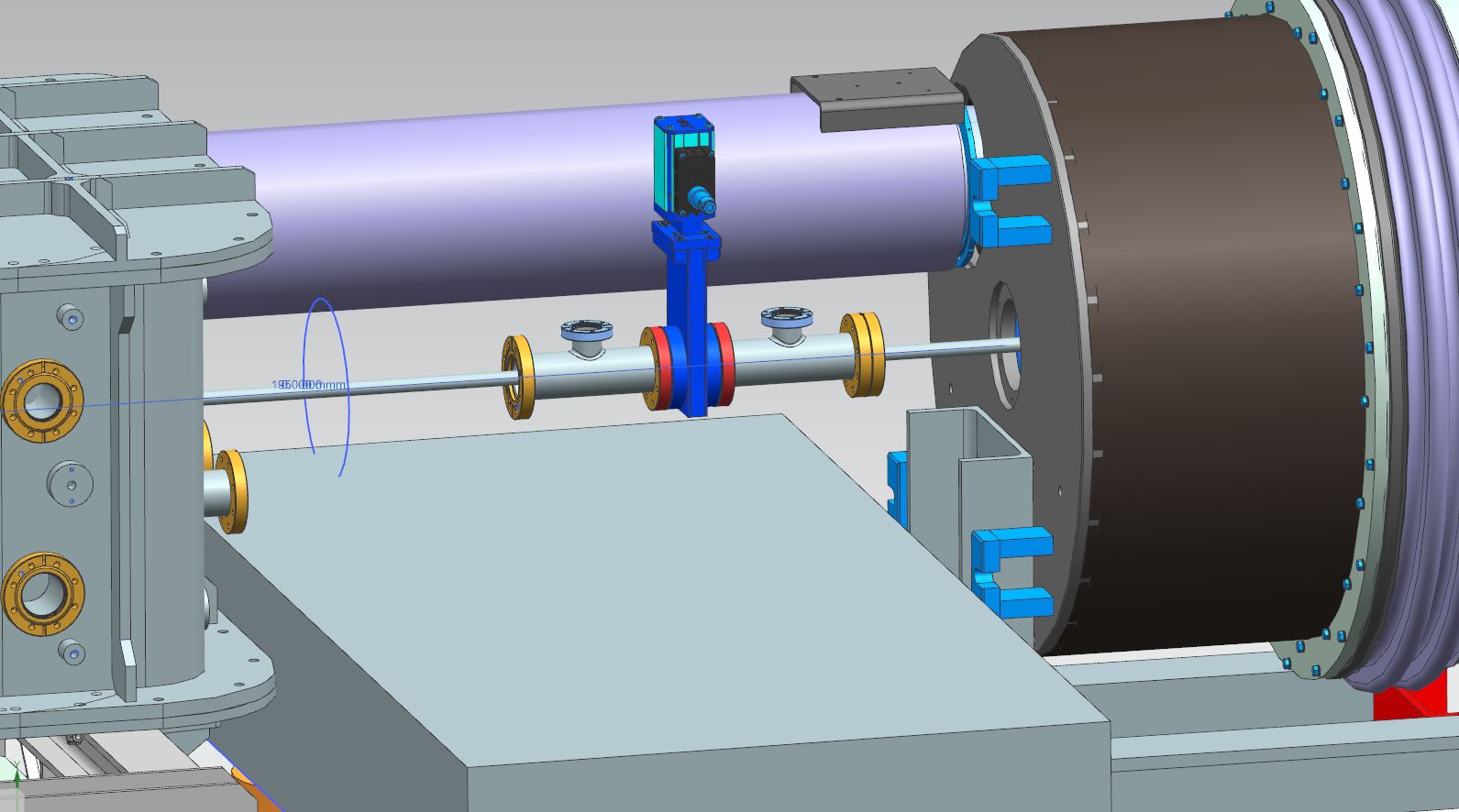 |ALPS collaboration meeting| 22.01.2020 | A. de Zubiaurre Wagner "Vacuum system"
Pumping
Regeneration side
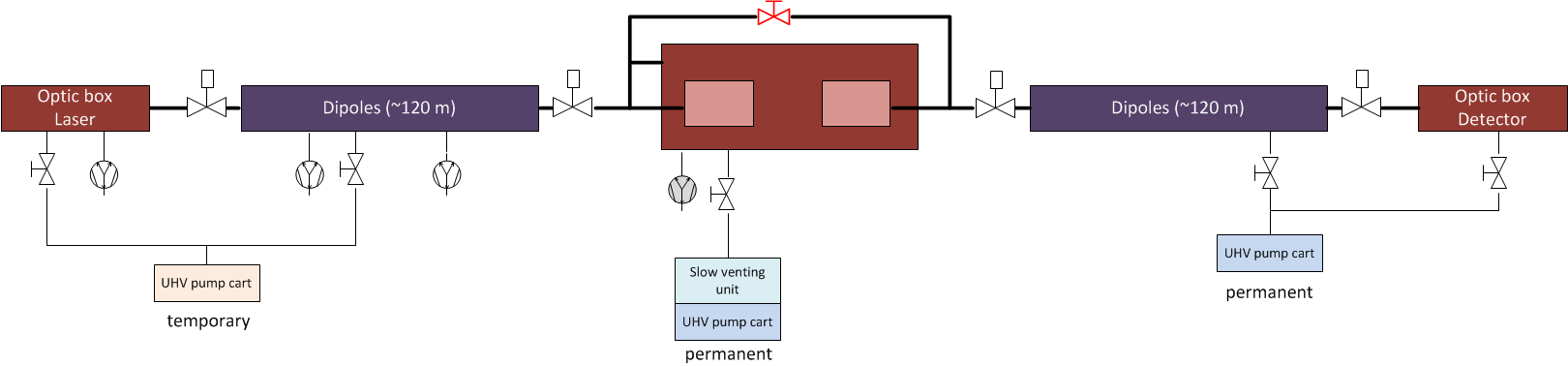 During the experiment the cold dipoles are utilized as cryo pumps
One permanent, remote controllable UHV pump cart for initial pump down and as back-up
|ALPS collaboration meeting| 22.01.2020 | A. de Zubiaurre Wagner "Vacuum system"
Regeneration side
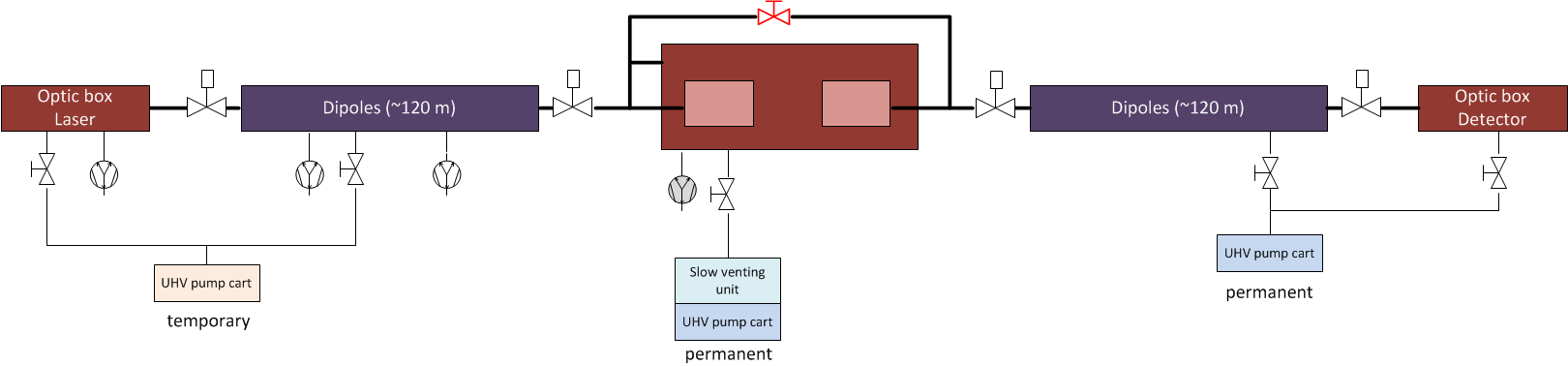 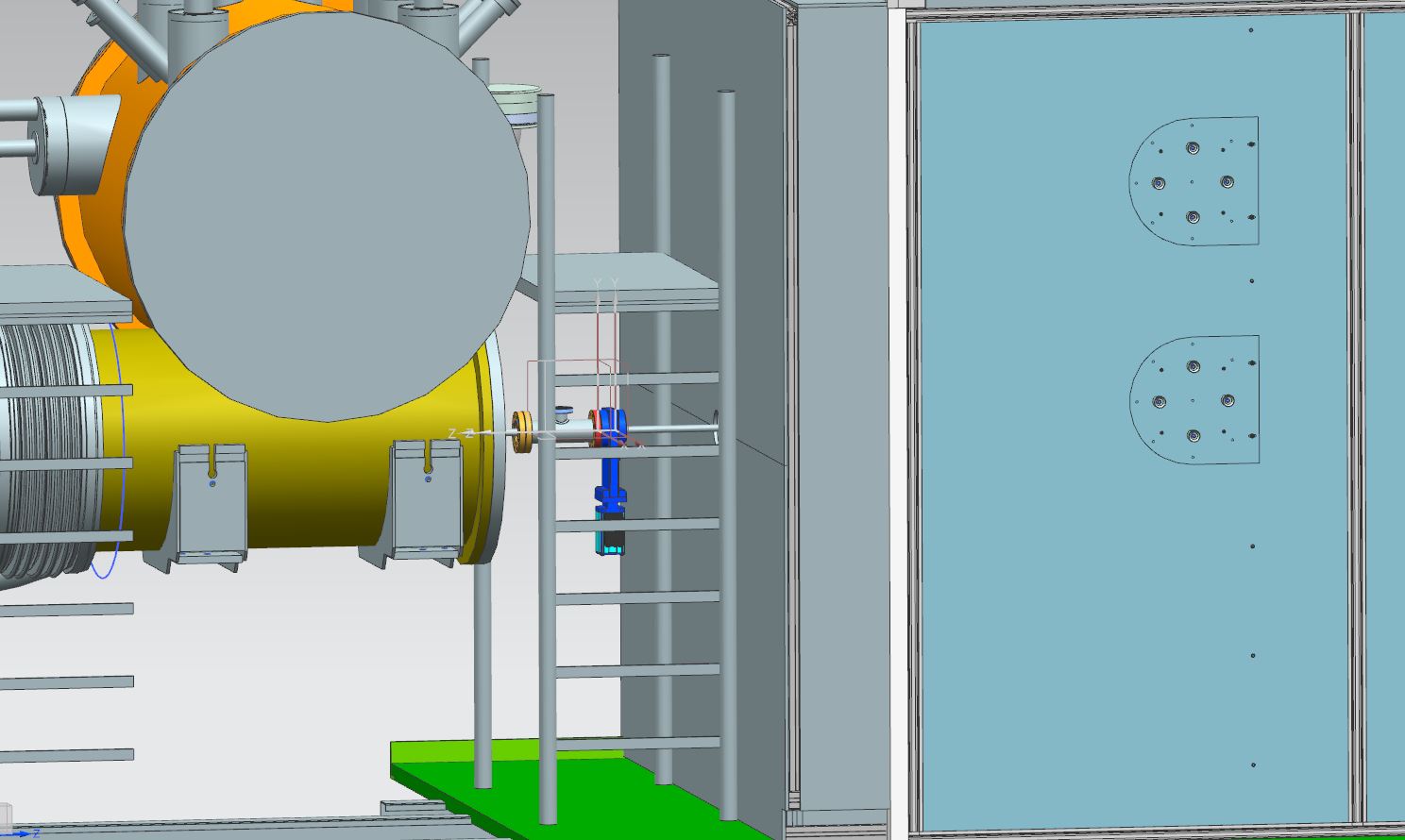 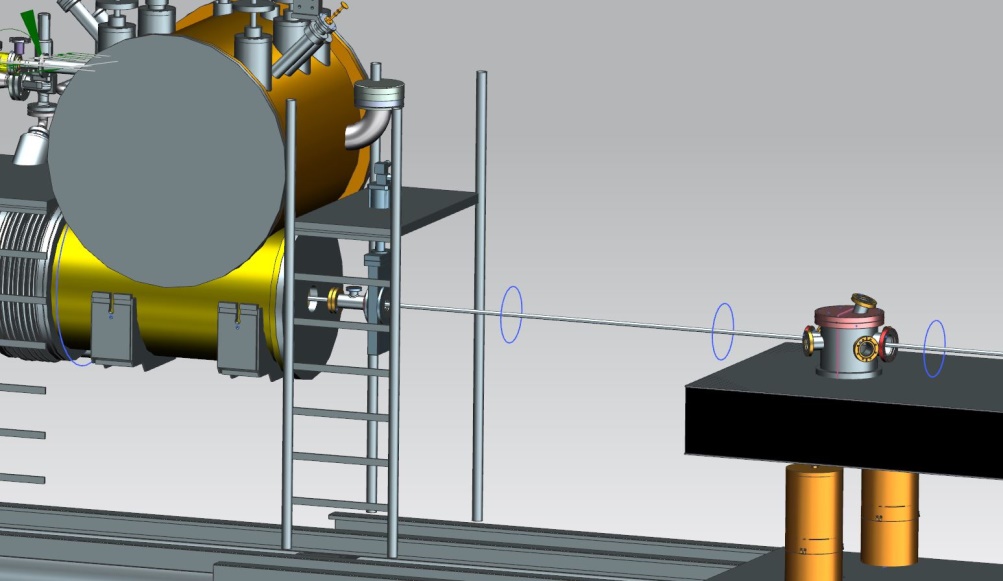 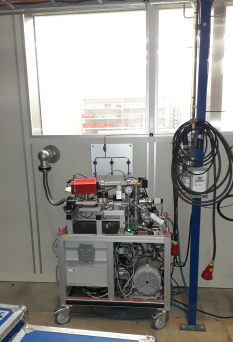 Pump cart + slow venting / pumping unit at the DESY clean room for SRF cavities
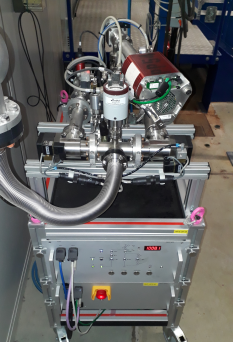 |ALPS collaboration meeting| 22.01.2020 | A. de Zubiaurre Wagner "Vacuum system"